Qualified lawyers - qualifying as a solicitor
Hold a legal qualification which allows you to practise in the UK or an international jurisdiction

Degree or other level 6 qualification

Pass SQE1 and SQE2 assessments 

Meet our character and suitability requirements

NB – no requirement for work experience
SQE1
Two parts to SQE1
Functioning Legal Knowledge (FLK) 1 
Functioning Legal Knowledge (FLK) 2

Identifying legal principles and applying them to client problems and transactions

Taken over two days – can be done in UK or international centres

Cost - £1,558
SQE2
Tests practical legal skills and functioning legal knowledge equally

Simulating tasks carried out by a solicitor in practice through written and oral tests

Written – UK and international centres

Oral – UK centres (Cardiff, Manchester and London)

Cost - £2,422
Practice rights
Conduct criminal litigation (including advising clients at the police station) 

Conduct civil litigation/dispute resolution 

Property practice 

Wills and intestacy, probate administration and practice 

Business organisations rules and procedures
SQE1 exemption
Content

Starting point is the statements of law and knowledge set out in the SQE1 assessment specification 
sqe.sra.org.uk/exam-arrangements
SQE1 exemption
Standard 
Qualification is assessed at a standard equivalent to the Level 3 in our threshold standard, for example: 
can identify legal principles relevant to the matter/transaction and can apply these appropriately and effectively to individual cases
progress matters using own judgement 
works to an acceptable standard on straightforward tasks
understands the significance of individual actions in the context of the case or matter

sra.org.uk/threshold
Top tips for SQE exemptions
Read the guidance - sra.org.uk/exemption-form 

Read the application form in mySRA - sra.org.uk/mysra 

Consider what the SQE is assessing and what the application is asking for

Give specific examples in your evidence and avoid repetition
Top tips for SQE exemptions
All your work experience must be supported by a reference that meets our requirements

Certificate of good standing for your referee if they are not SRA regulated

Make sure everything you are providing is relevant to the application
QLTS transitional arrangements
SQE has replaced QLTS

Not passed the MCT? You will need to complete the SQE route 

Passed the MCT? You can take the OSCE or SQE2
Pass the OSCE, you must apply for admission by 31 August 2022
Pass the SQE2, you must apply for admission by 31 August 2023 

If you do not apply by the deadline, you will have to complete the SQE route
Where is the detail?
SQE1 Assessment Specification and sample questions

SQE2 Assessment Specification and sample questions

sqe.sra.org.uk
Keep in touch
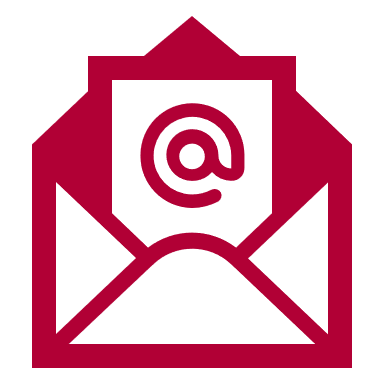 Send your queries to contactcentre@sra.org.uk
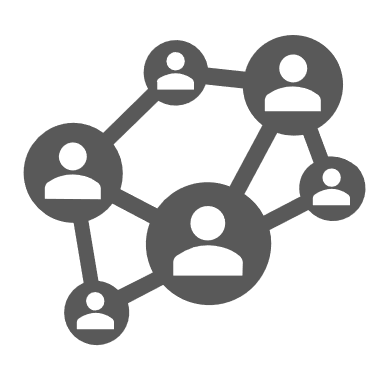 Join our LinkedIn group 
Solicitors Qualifying Examination - a new approach to solicitor qualification
SQE assessment sqe.sra.org.uk  
Qualified lawyers sra.org.uk/qualified-lawyers
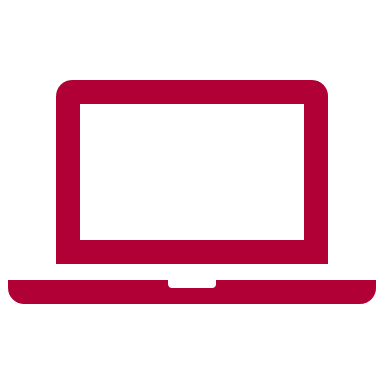 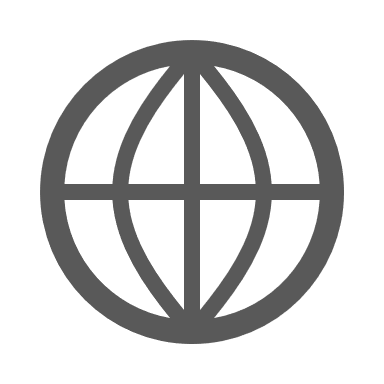 SQE Update bulletin sra.org.uk/sqeupdate